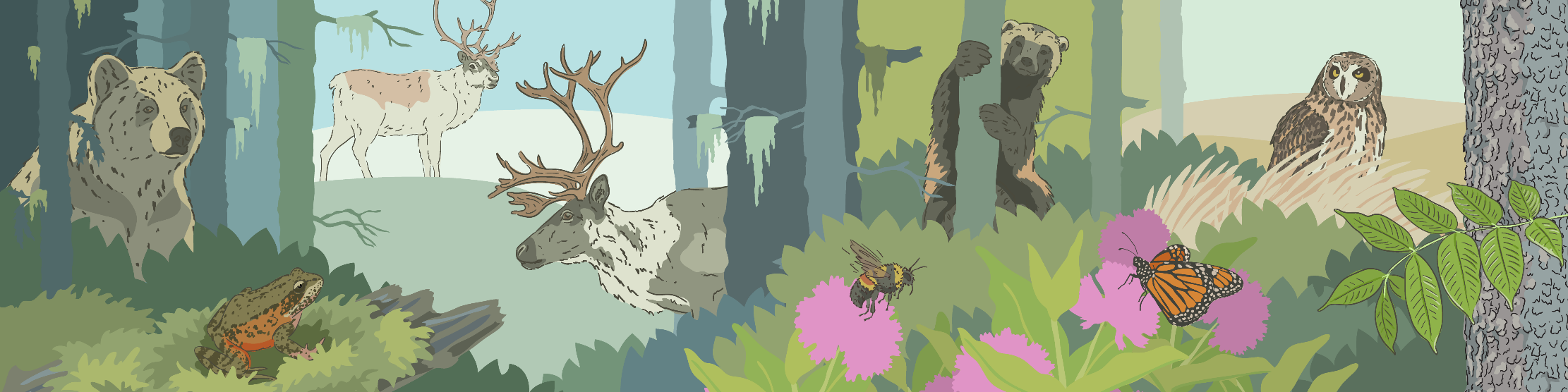 How the different types of funding work
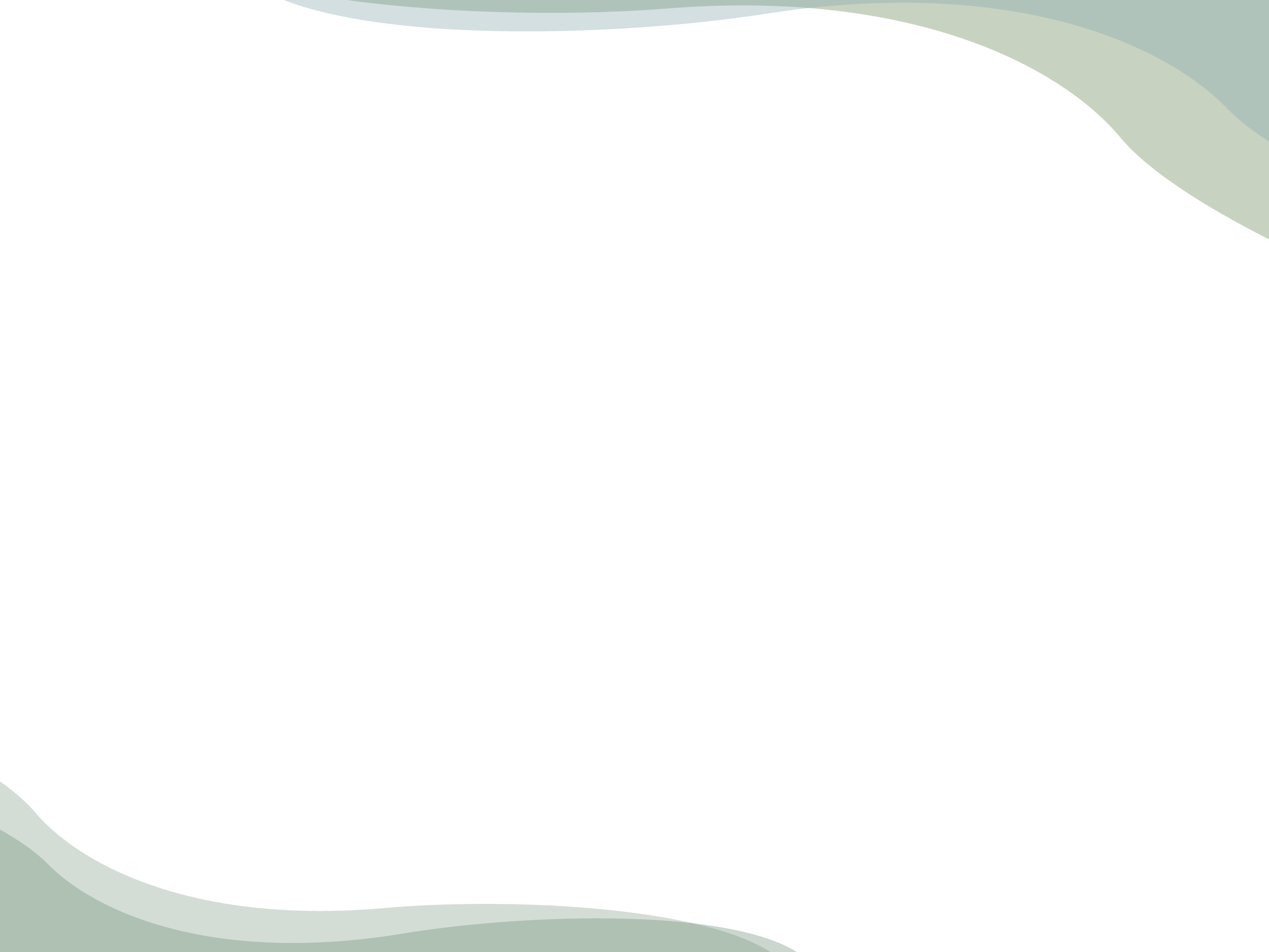 Capacity Funding
Funding to support participation in species-specific workshops and/or meetings organized by CIER/ECCC
To provide funding for community members, staff, elders, and knowledge holders to share their time and cover in-person meeting expenses.
Funding amounts are based on Treasury Board of Canada rates.  Details on available funding will be provided in individual session invitations. 
Process 
A community contact or ECCC will be asked to provide requested information to CIER by email.
CIER will mail a cheque within 3 weeks of the session to the community contact who is responsible for distributing the funds to participants.
[Speaker Notes: This is ongoing support for meetings.]
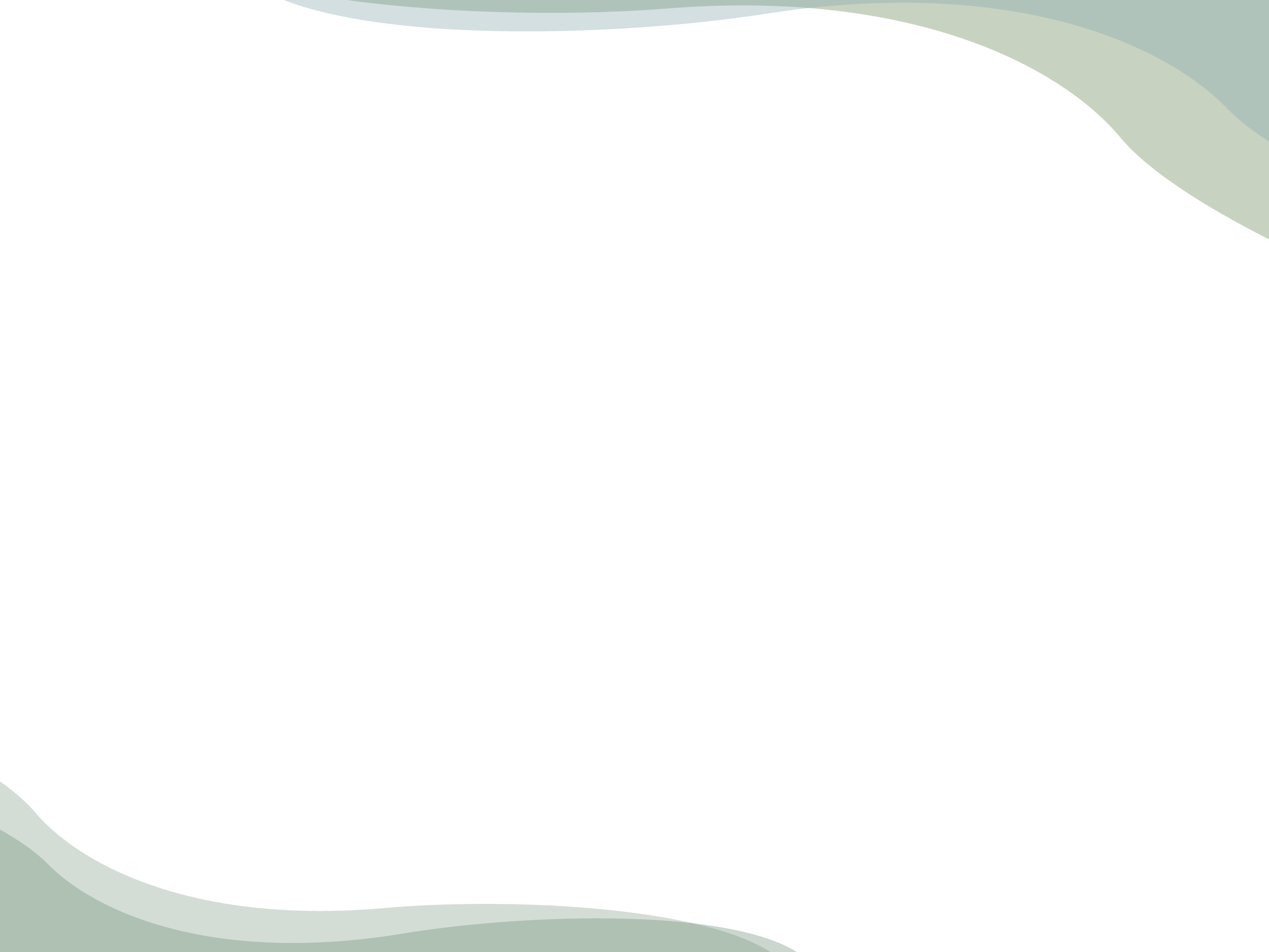 Capacity Funding
2. Capacity funding to support information sharing for federal terrestrial species at risk listing and recovery planning 
To help address possible capacity challenges and work better together, ECCC is partnering with CIER who will administer federal capacity funding for those wishing to share data, knowledge and other information with ECCC about terrestrial species at risk but need some support to do so.

Also, if those sharing information wish to formalize how this is done, ECCC is open to exploring approaches that can work for everyone (e.g., MOUs, protocol agreements, data sharing agreements).
[Speaker Notes: Environment and Climate Change Canada (ECCC) has heard from many Indigenous communities and organizations that they wish to collect information and share it with ECCC so they can contribute meaningfully to SARA listing decisions, work together to develop recovery documents, and review and provide input to draft recovery documents before they are finalized and posted online.  However, while some have sufficient capacity to do this, others do not.]
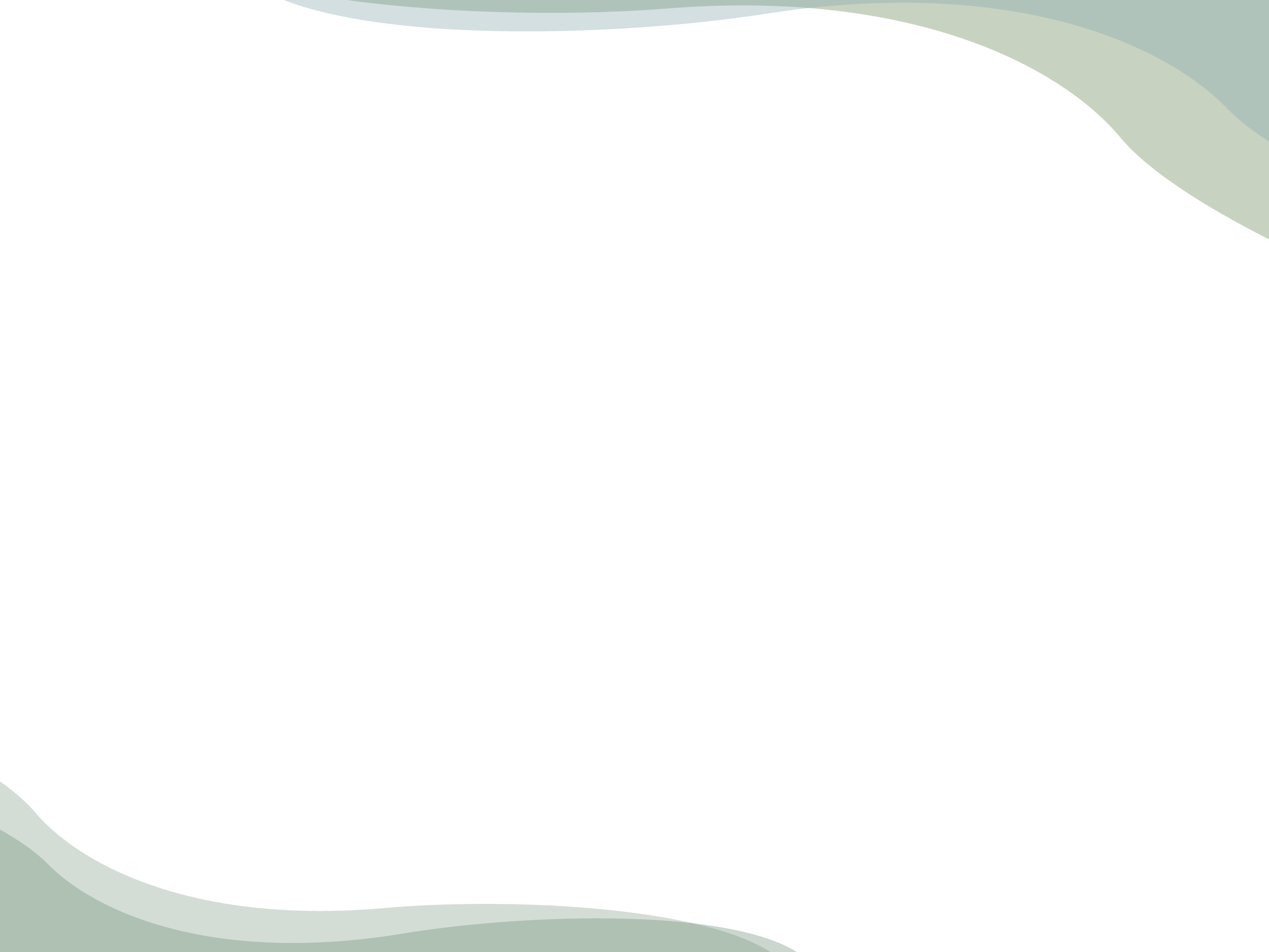 Capacity Funding
Funding can support honorariums, travel, room rental, hospitality, professional services, Indigenous Knowledge collection, document review and written comments. The Treasury Board of Canada rates will apply.  
Process 
Community/organization will fill in the Capacity Funding Request form and submit to CIER prior to undertaking activities.
Upon review and approval, CIER will mail a cheque within 3 weeks to the applicant who is responsible for distributing the funds to participants.
[Speaker Notes: Capacity requests are ongoing.  
To be asked for in advance of a meeting.]
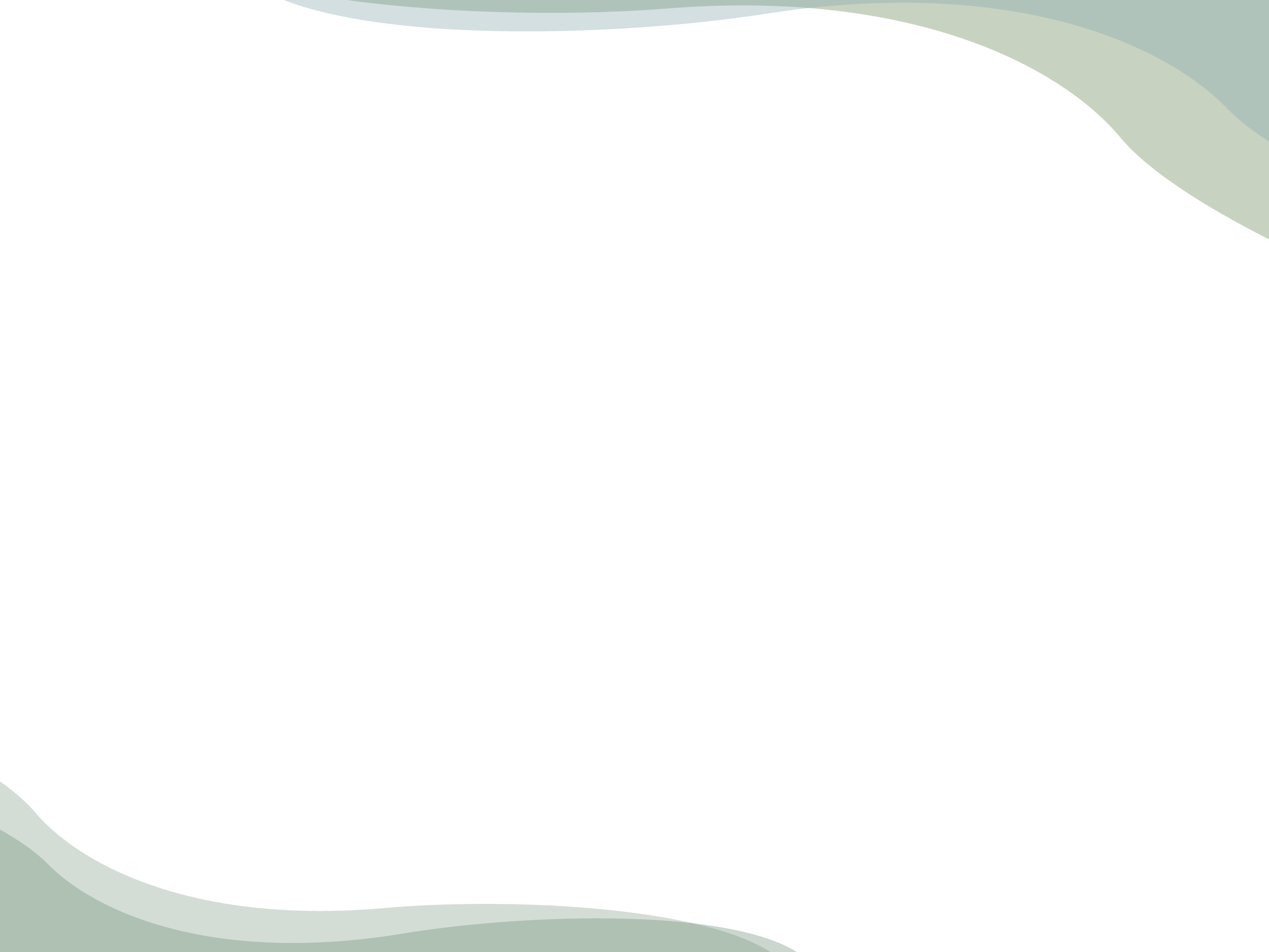 Expression of Interest
Expression of Interest
To provide federal funding, administered by CIER, to support as many targeted short-term activities that will help with terrestrial species at risk (SAR) recovery actions, address immediate threats to SAR, and provide information that will fill knowledge gaps in listing considerations and recovery document development for specific species.
Projects can include any SARA listed terrestrial Species at Risk, priority will be given to proposals focusing on the species undergoing listing consultation and recovery planning within the next two years.
Should funds allow, additional calls for expressions of interest may be made later in the year.
Project amounts up to $15,000.
[Speaker Notes: Environment and Climate Change Canada (ECCC) has heard from many Indigenous communities and organizations that they wish to undertake targeted short-term activities that will help with terrestrial species at risk (SAR) recovery actions, address immediate threats to SAR, and provide information that will fill knowledge gaps in listing considerations and recovery document development for specific species. 

To fund projects that directly support Indigenous peoples’ and organizations’ meaningful participation in listing consultations and recovery planning for terrestrial Species at Risk.

-Competitive process
-CIER can support with applications by contacting the CIER staff listed in the EOI template for your region.
-Through this process we will try to fund as many as possible]